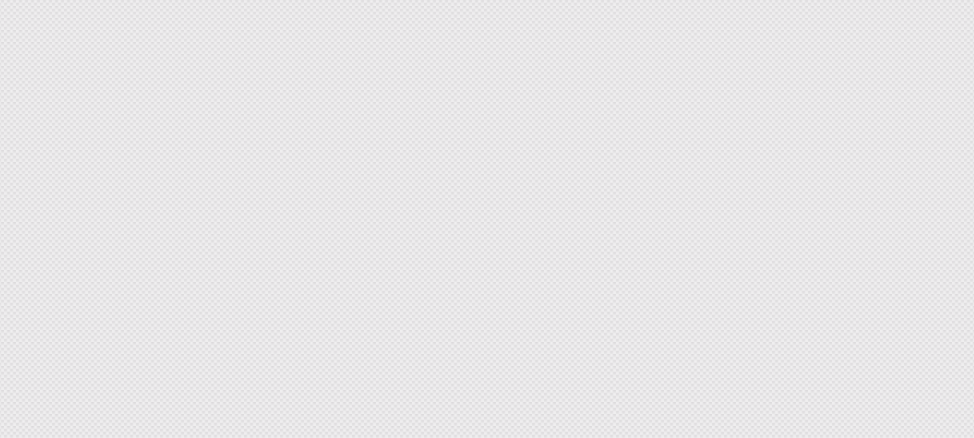 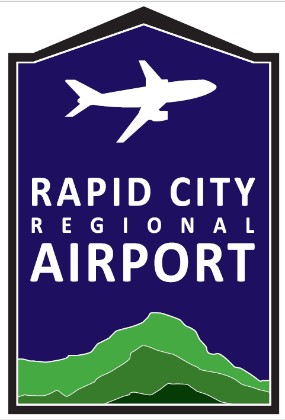 The Economic Impact of the Rapid City Regional Airport
Christian Glupker 
Clinical Professor of Economics
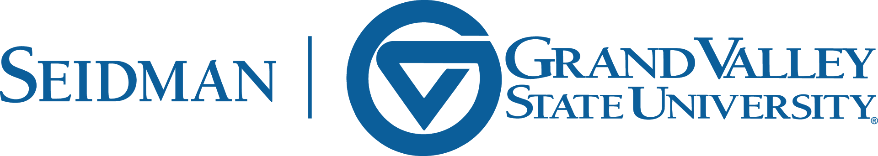 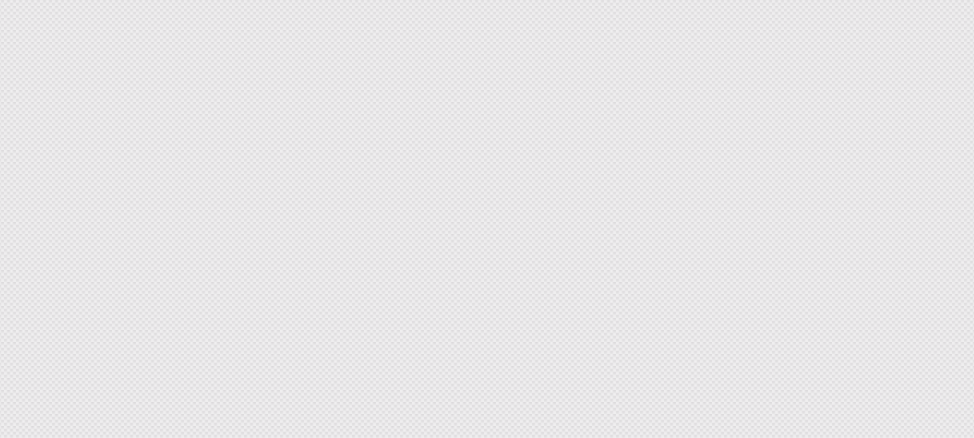 Scope of Work
The economic impact of RAP on Pennington County.
A comparison to the 2020 South Dakota Economic Impact Study for RAP
A comparison to the impact of other airports on their respective communities. 
A measure of significance to specific industries.
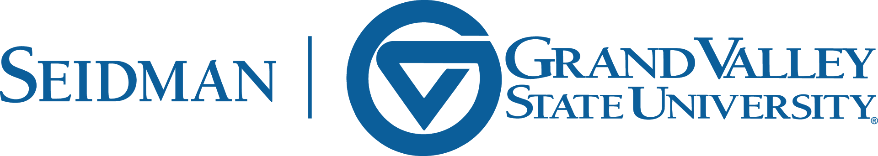 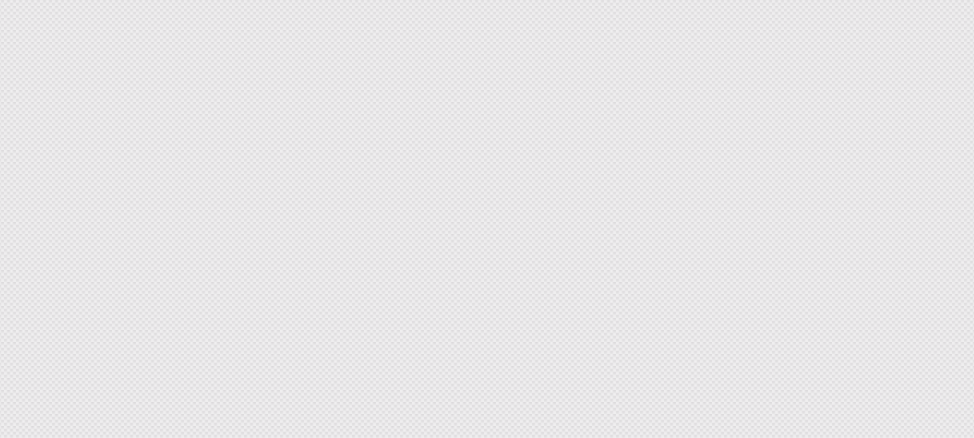 Summary of Methodology
Impact categories
Commercial visitors
General aviation visitors
Airport operations
Airport capital investment
Airport business tenants
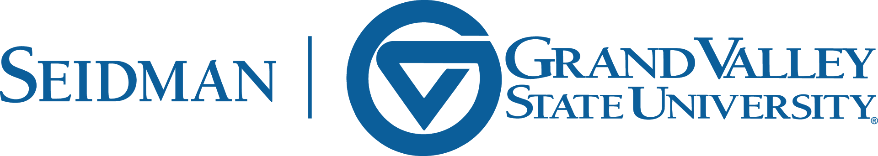 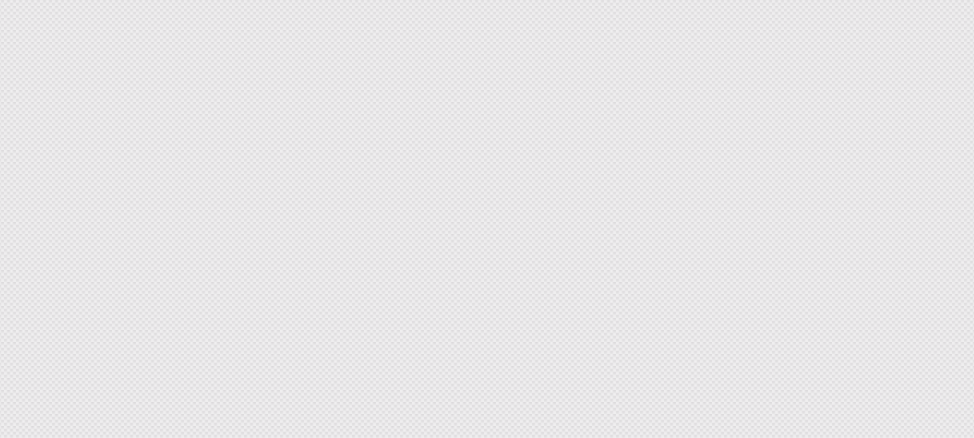 Summary of Methodology
Defining the economic region
Economic Model
Direct impact (direct spending)
Indirect impact
Induced impact
Output, labor income, value-added, and jobs
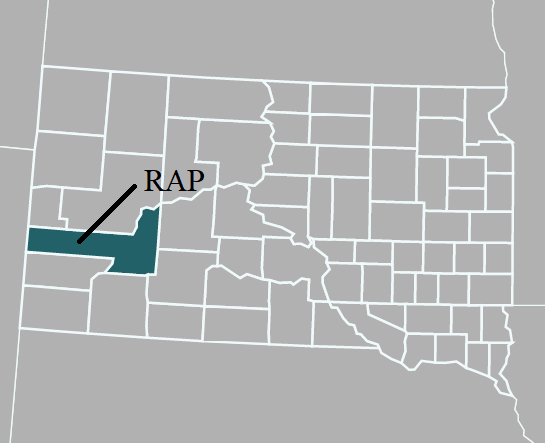 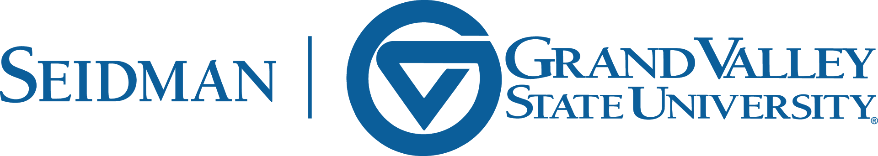 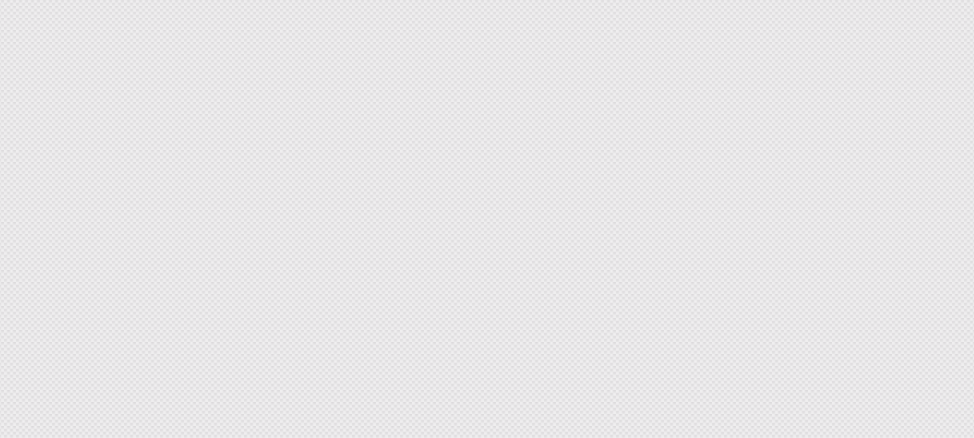 Commercial Visitors
October 2022 to October 2023: Wi-Fi intercept survey
8,836 Survey Requests
7,537 Usable surveys
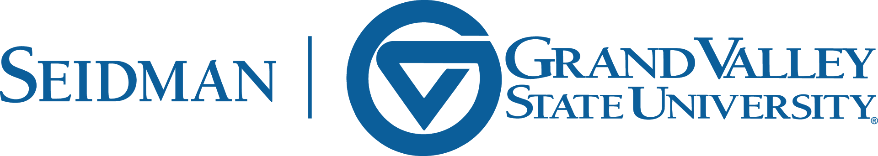 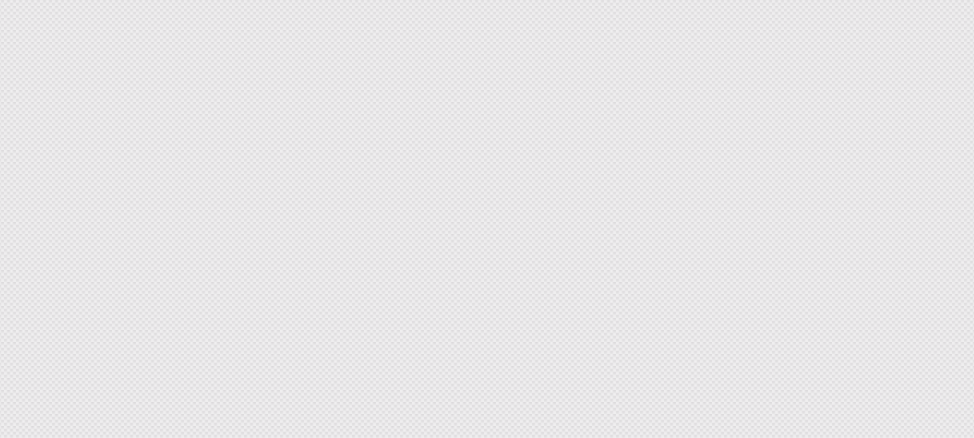 Visitor Surveys – Sampling Results
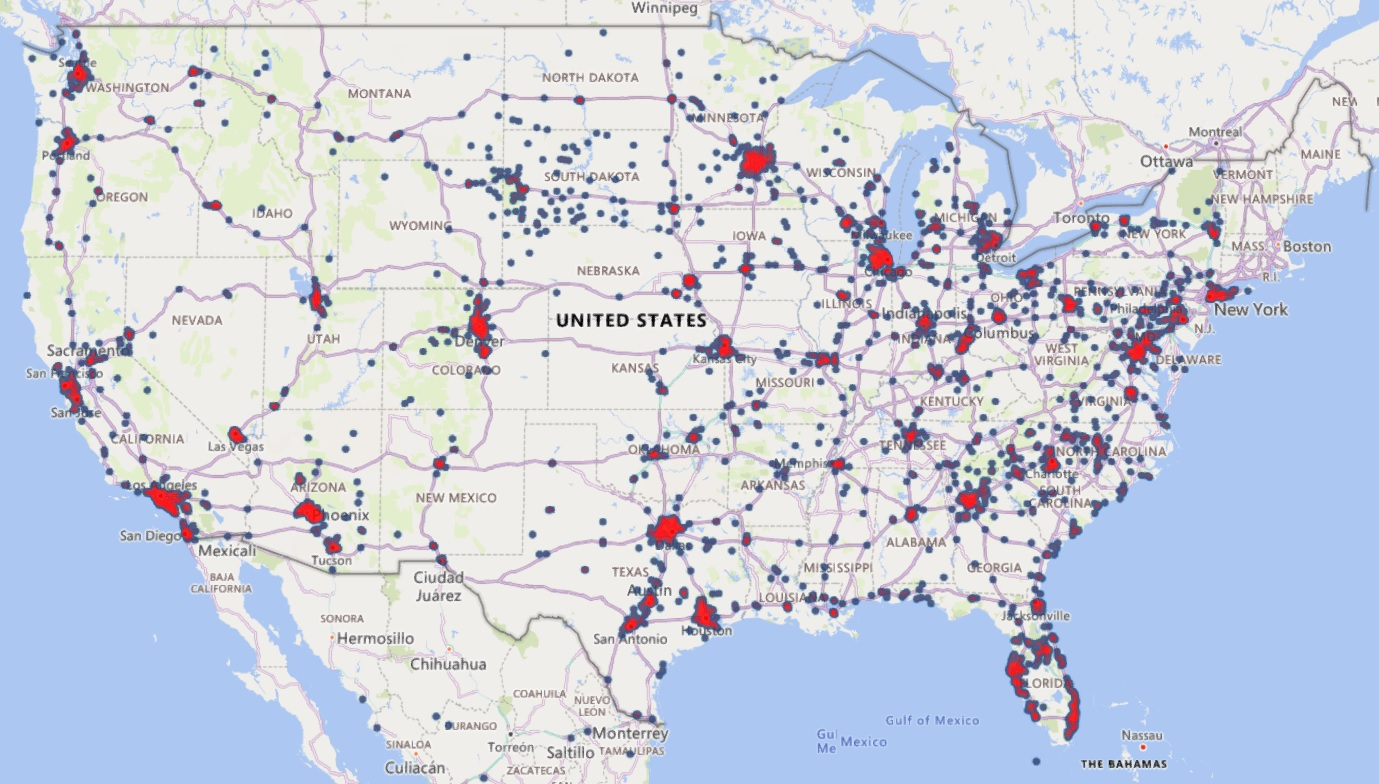 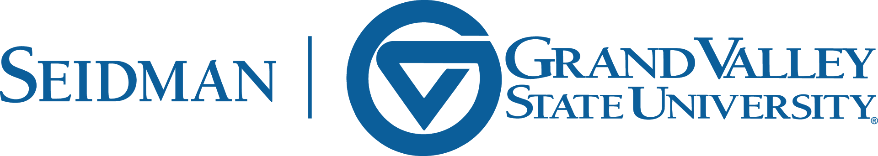 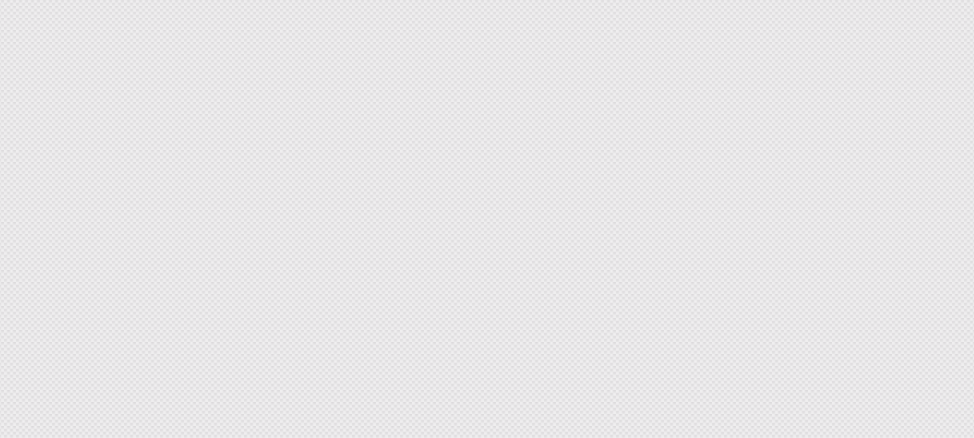 Defining a Visitor
Local Visitor
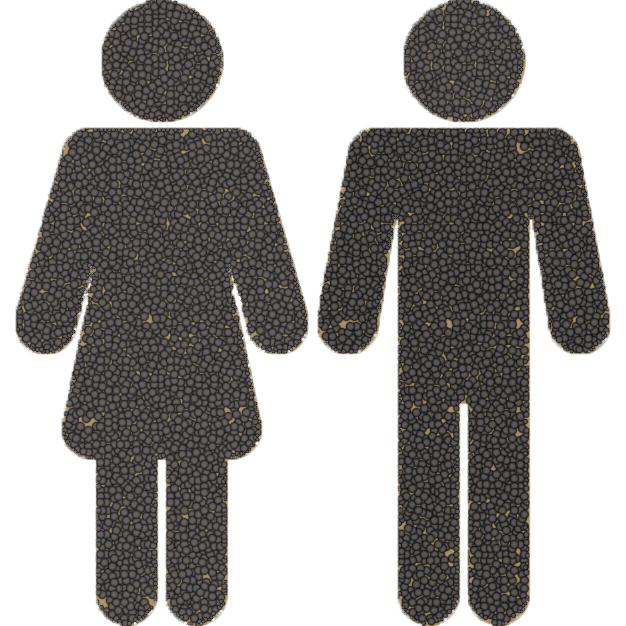 Nonlocal Visitor
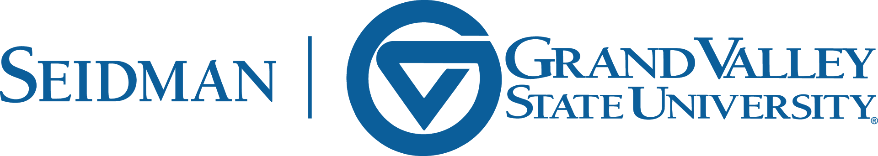 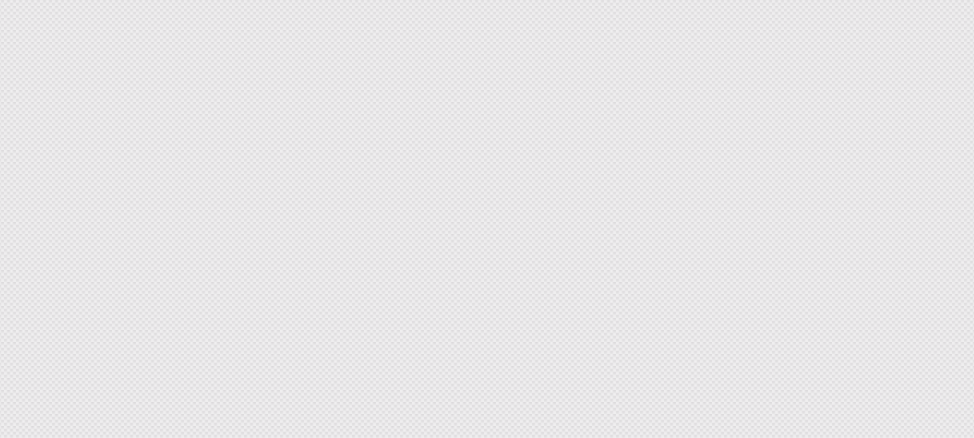 Nonlocal Commercial Visitors
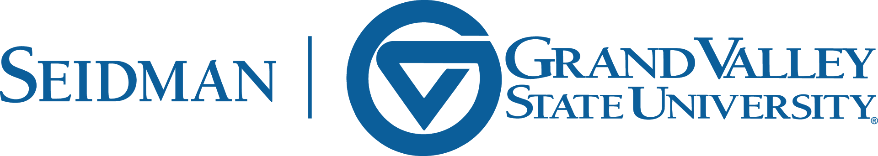 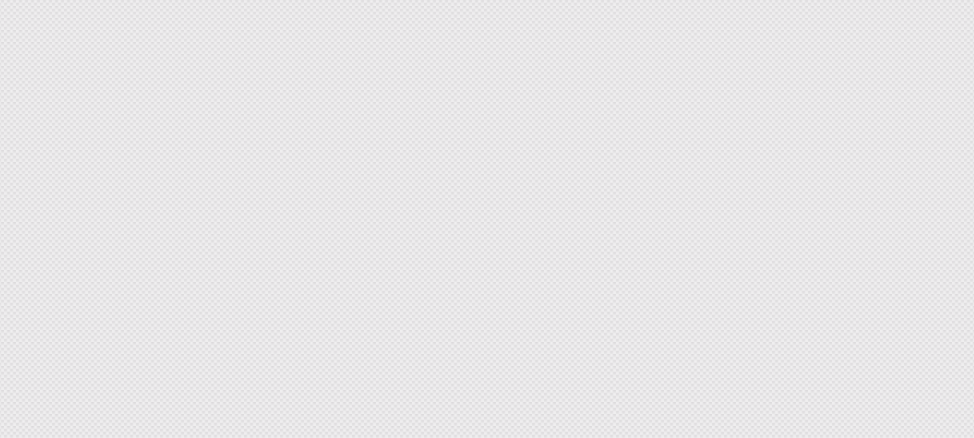 Nonlocal Commercial Visitors- Spending
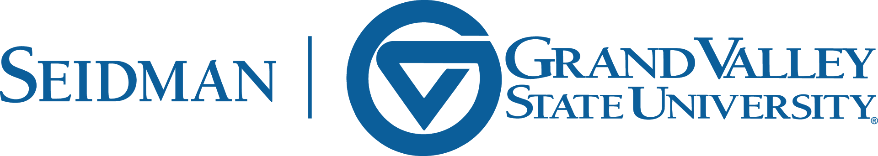 Nonlocal Commercial Visitors-
Economic Impact
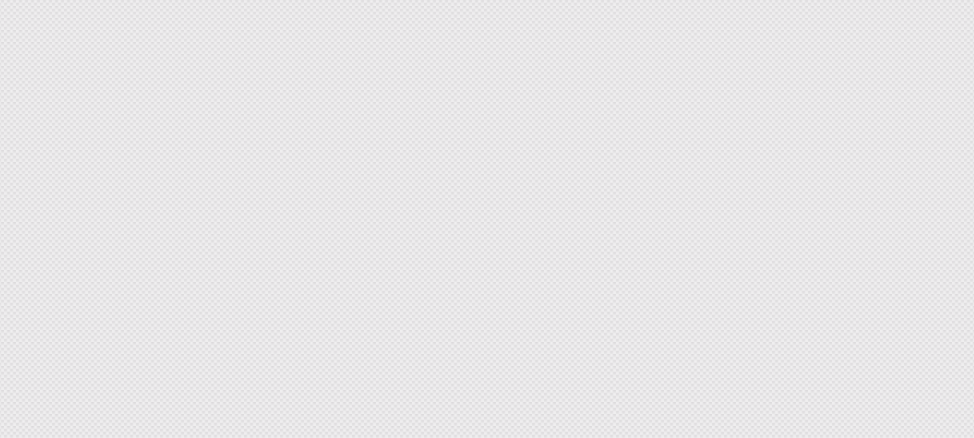 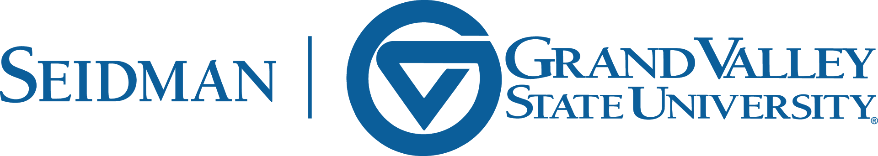 Nonlocal Commercial Visitors-
Fiscal Impact
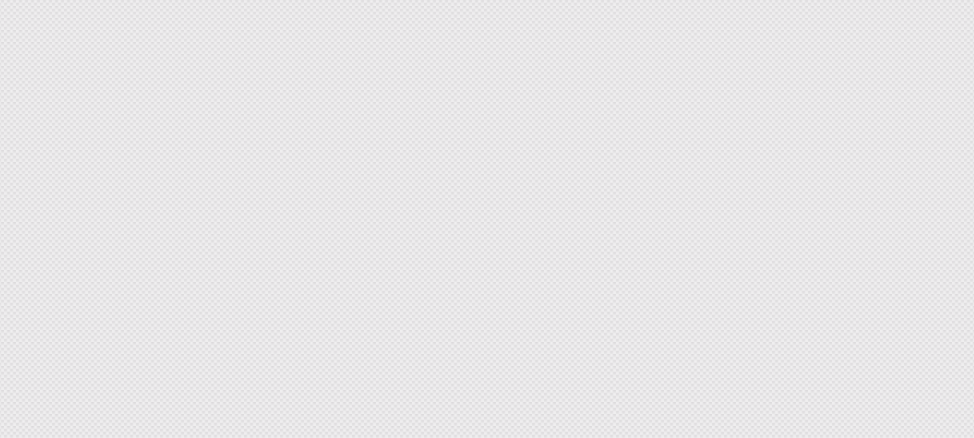 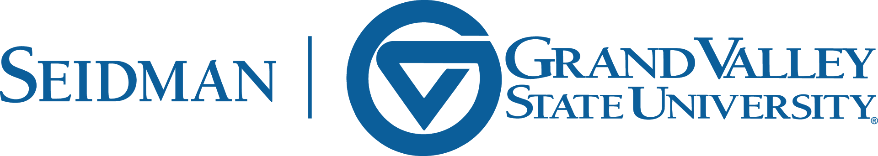 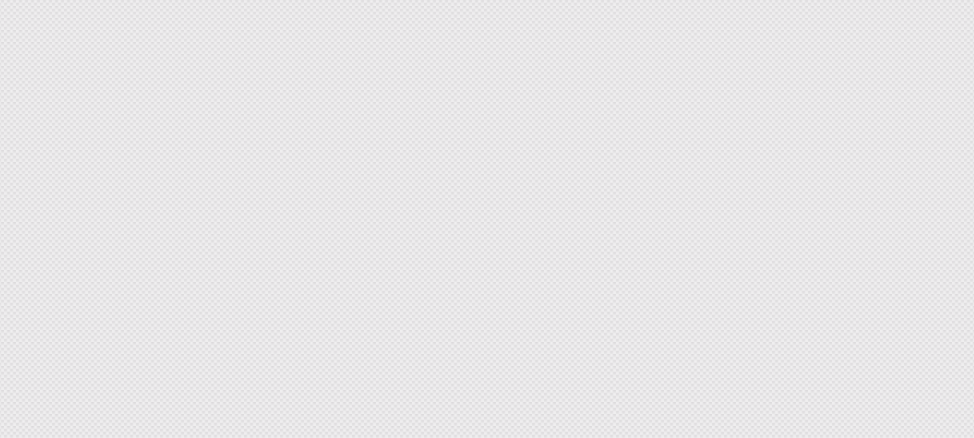 General Aviation
Benefit transfer method
Local vs. Itinerant vs. Transient GA flights
37,228 GA flights in 2022
81% are assumed itinerant
33% of itinerant are transient
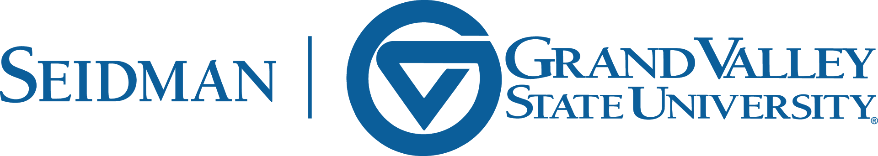 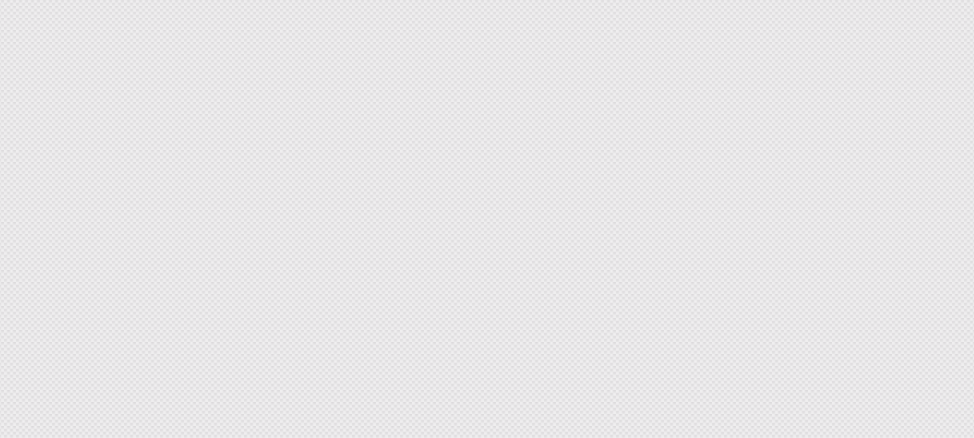 General Aviation- Visitors and Spending
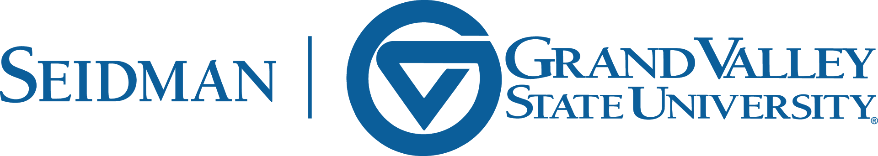 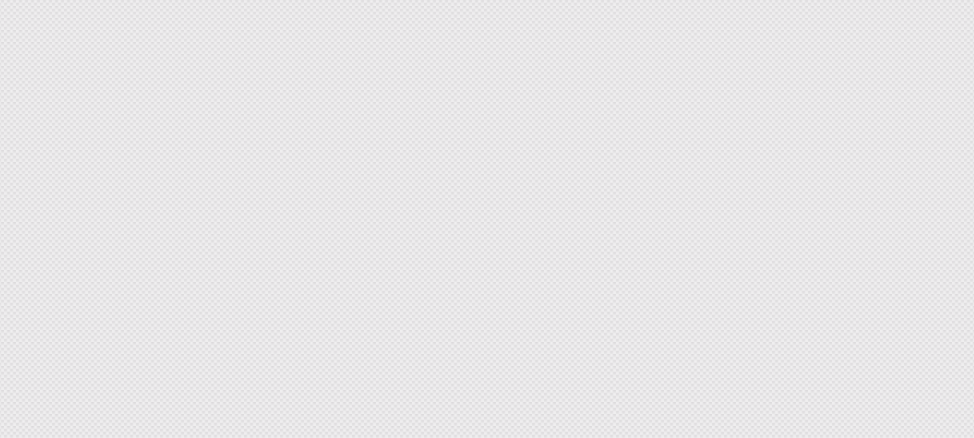 General Aviation- Economic Impact
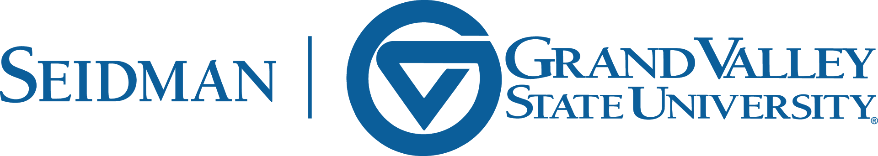 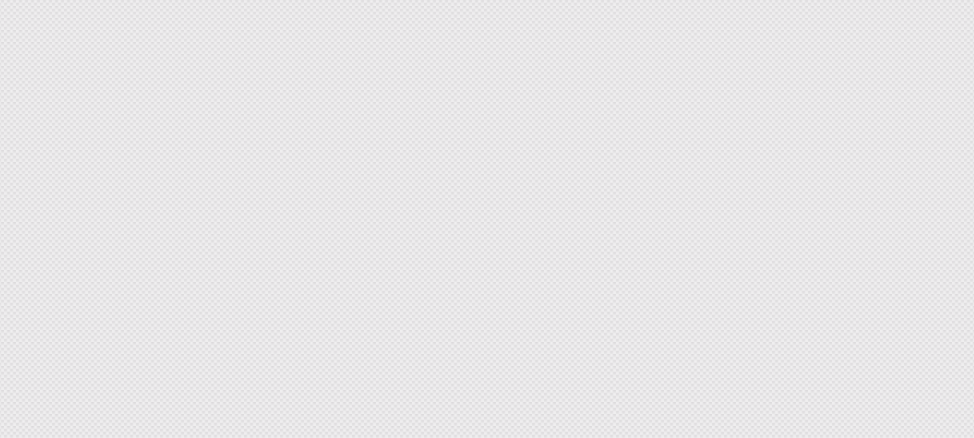 General Aviation- Fiscal Impact
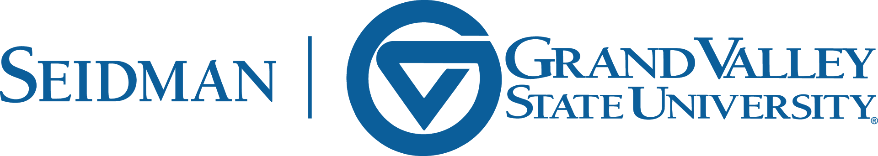 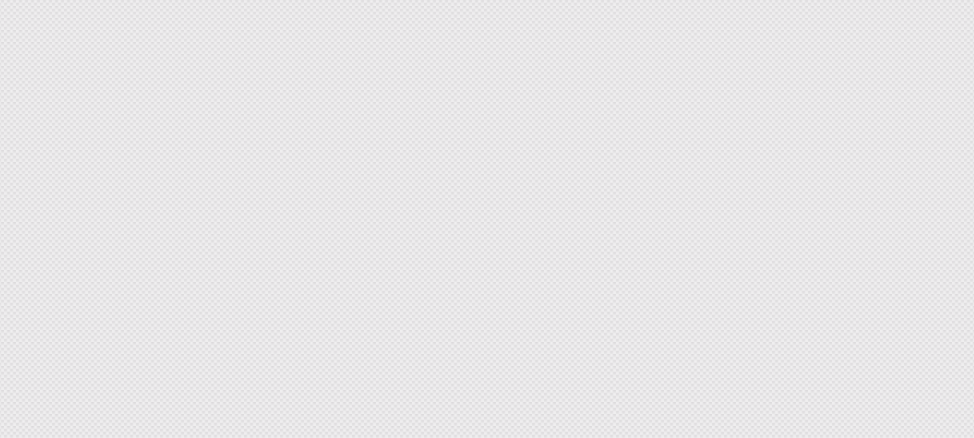 Airport Operations: Economic Impact
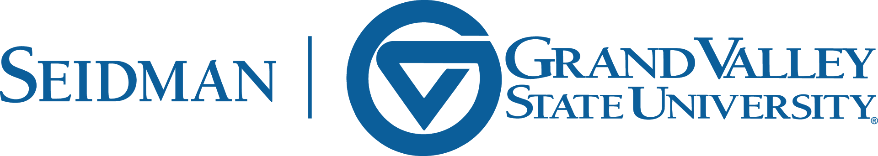 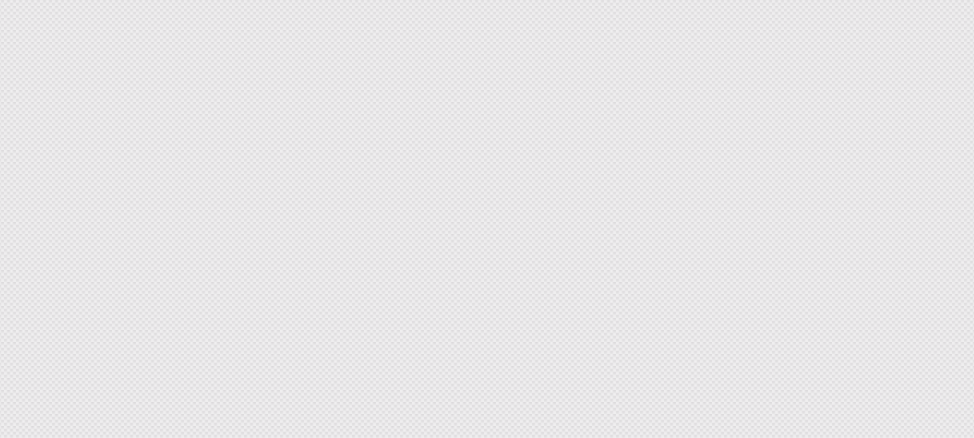 Airport Operations - Fiscal Impact
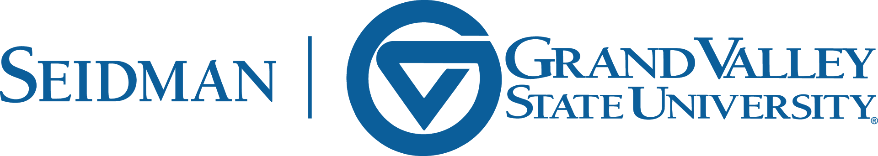 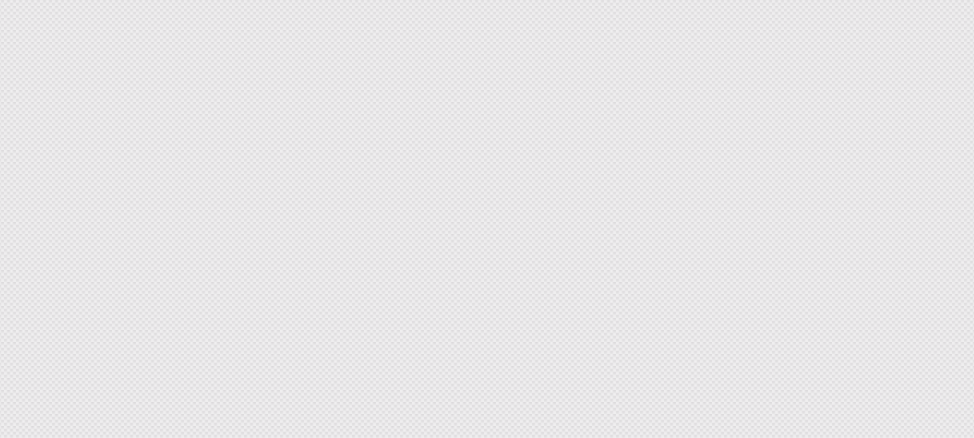 Capital Spending: Economic Impact
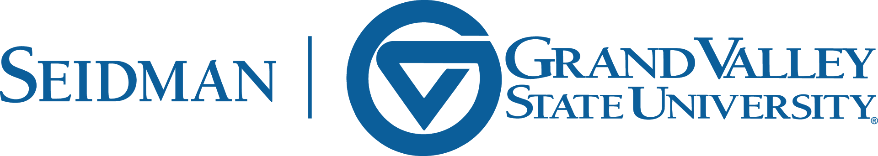 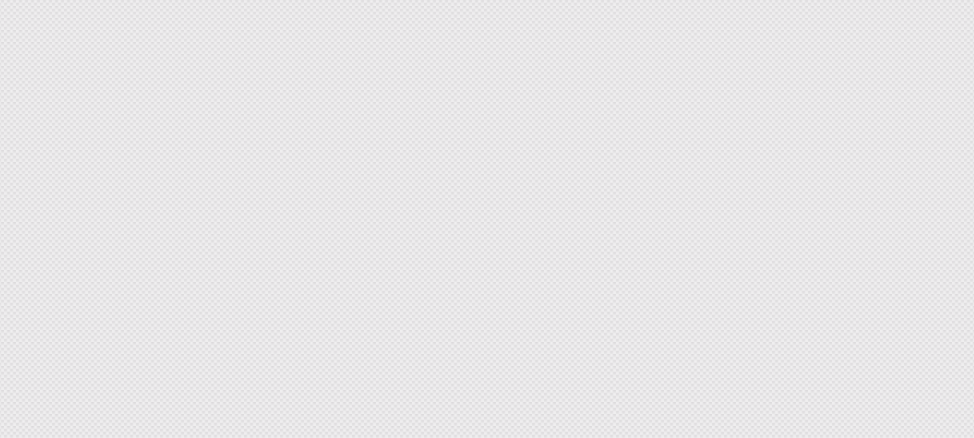 Capital Spending- Fiscal Impact
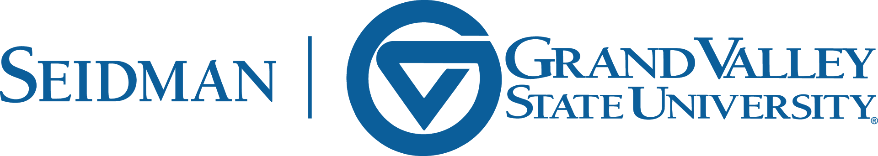 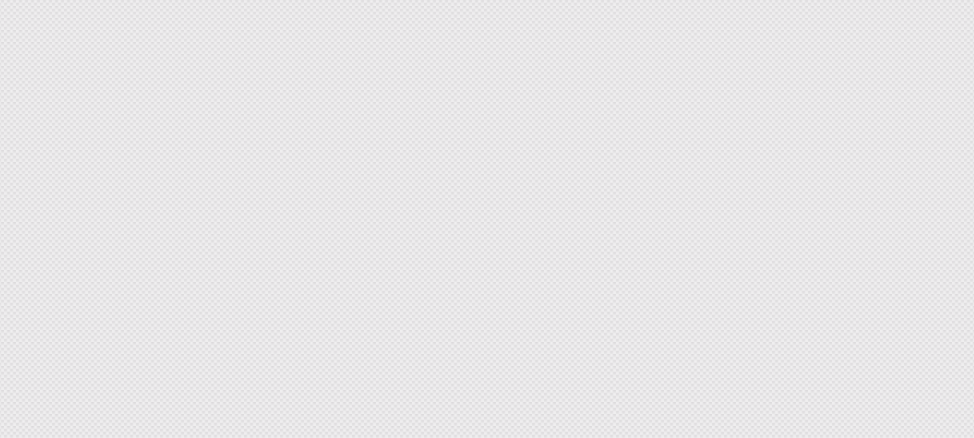 Business Tenants
Email survey
Number of employees
Annual payroll expense
Past and future construction projects
Dependency on airport
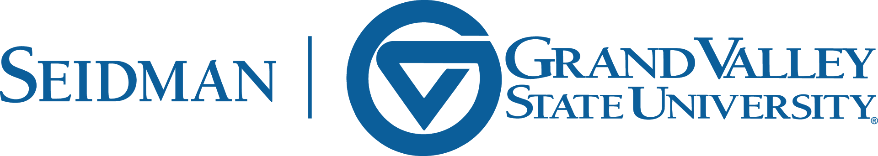 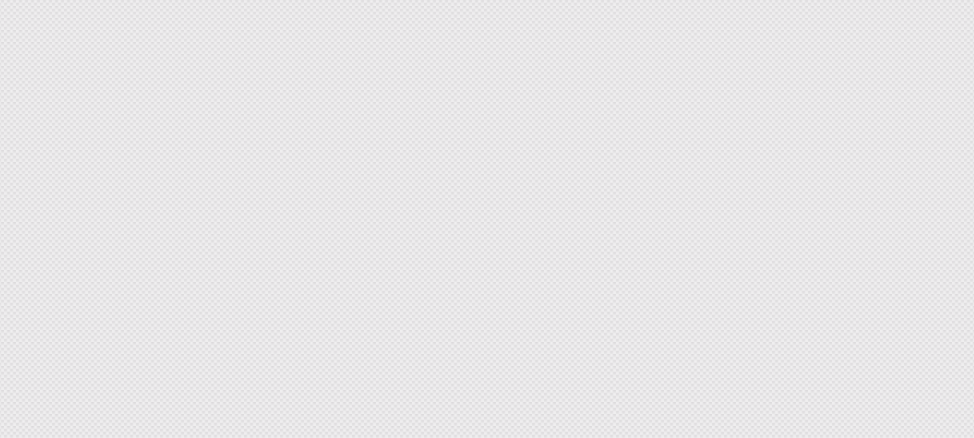 Business Tenants – Econonic Impact
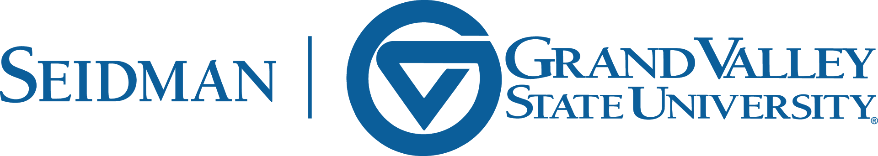 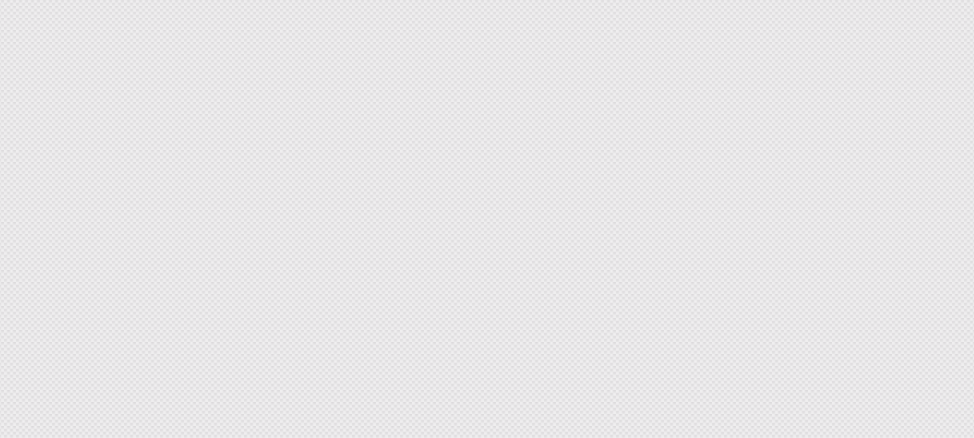 Business Tenants – Fiscal Impact
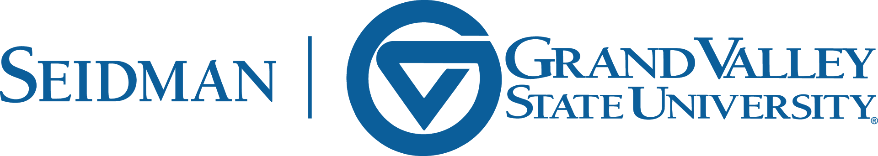 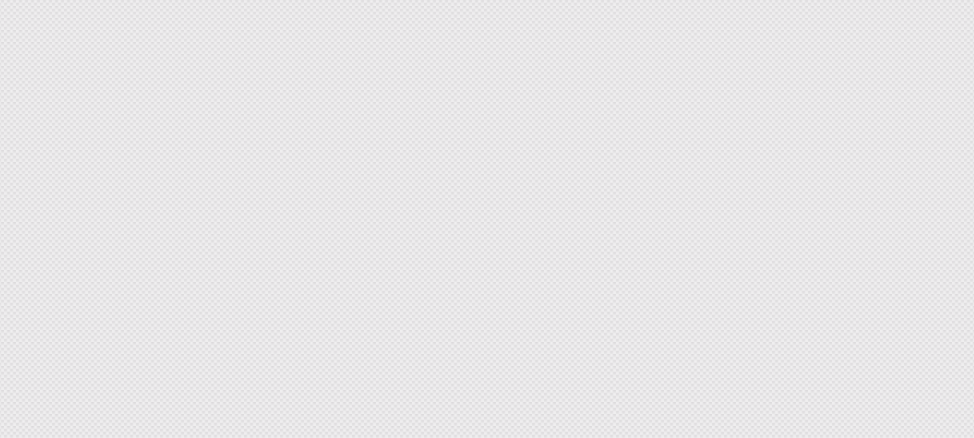 Economic and Fiscal Impact: All Sources
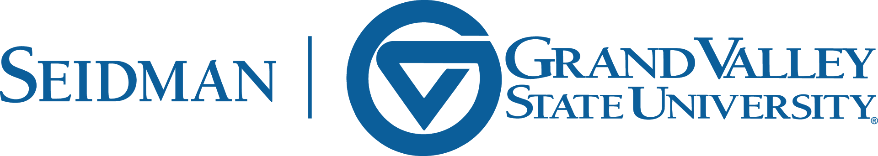 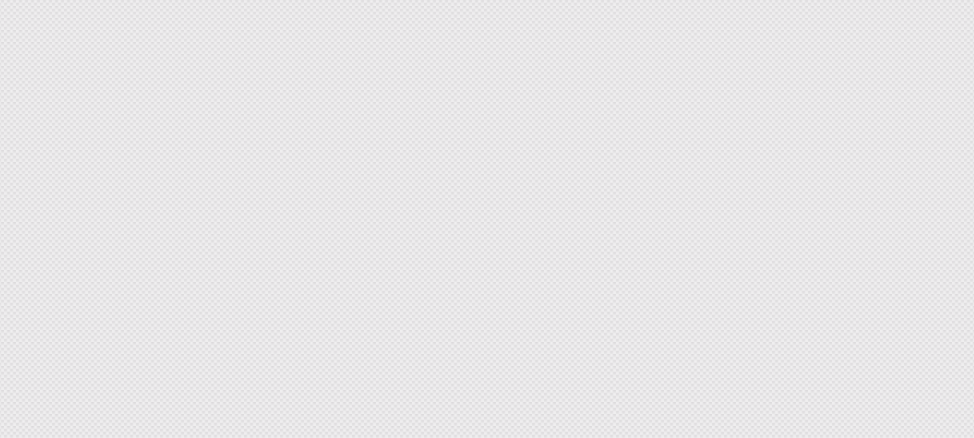 Comparison to 2020 Study
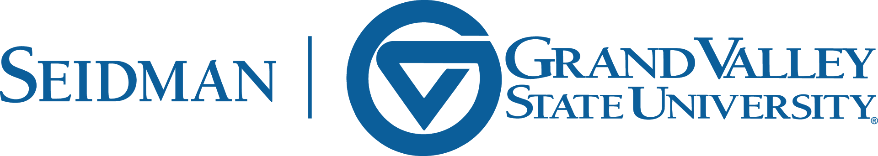